NSCLNuclear Research at MSU
A world-class facility for nuclear experimentation and theory
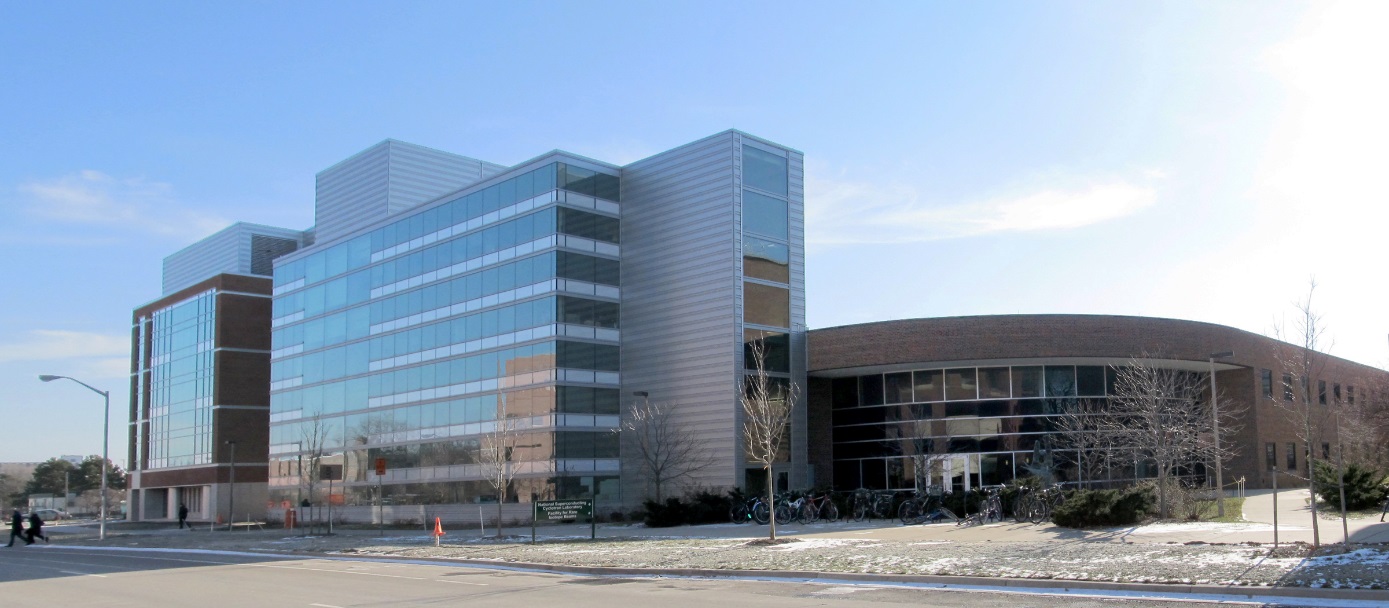 NATIONAL
SUPERCONDUCTINGCYCLOTRONLABORATORY
ISO 9001, ISO 14001, OHSAS 18001 registered
Electron
Proton
Neutron
NSCL scientists study the atomic nucleus
We study the atomic nucleus
Example: A Helium Atom
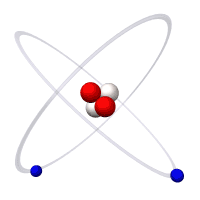 [Speaker Notes: (Have audience identify parts of the atom) At NSCL, we study the nucleus of the atom. Specifically, we study nuclei that are rare, unstable.]
…as you are compared to our ENTIRE solar system
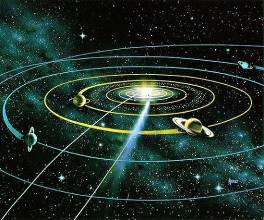 The nucleus is SMALL
An atomic nucleus is as small compared to you…
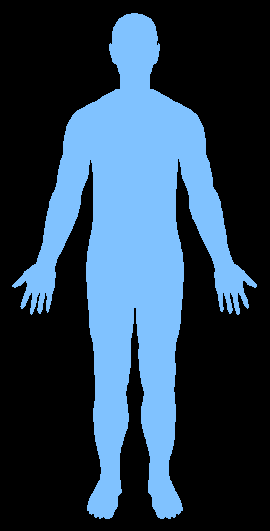 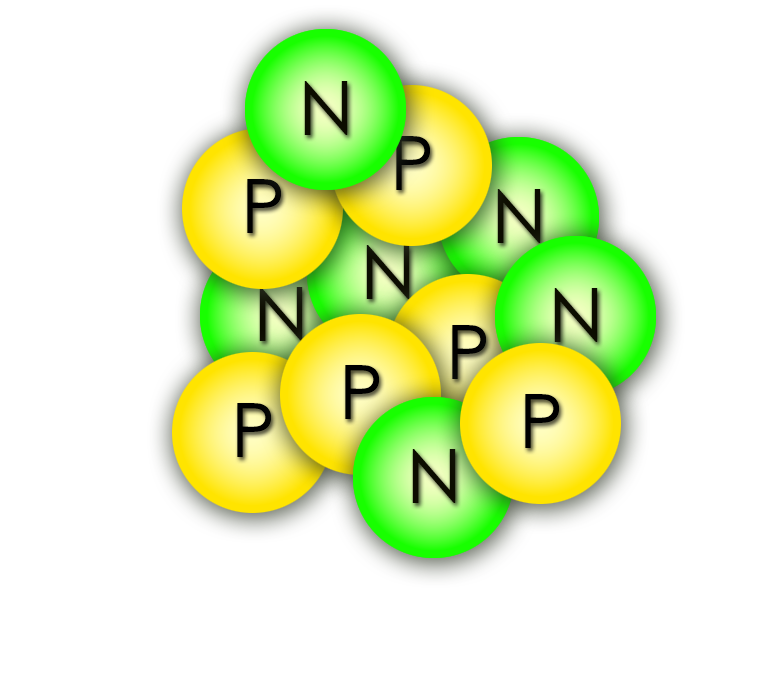 We can’t see the nucleus, so it’s hard to work with.  
But we’ve still found clever ways to control and study it!
[Speaker Notes: The nucleus is really small, can’t see even with the most powerful microscopes.  It’s as small compared to you as you are compared to the ENTIRE SOLAR SYSTEM.]
LEADING SCIENTIFIC ADVANCEMENT
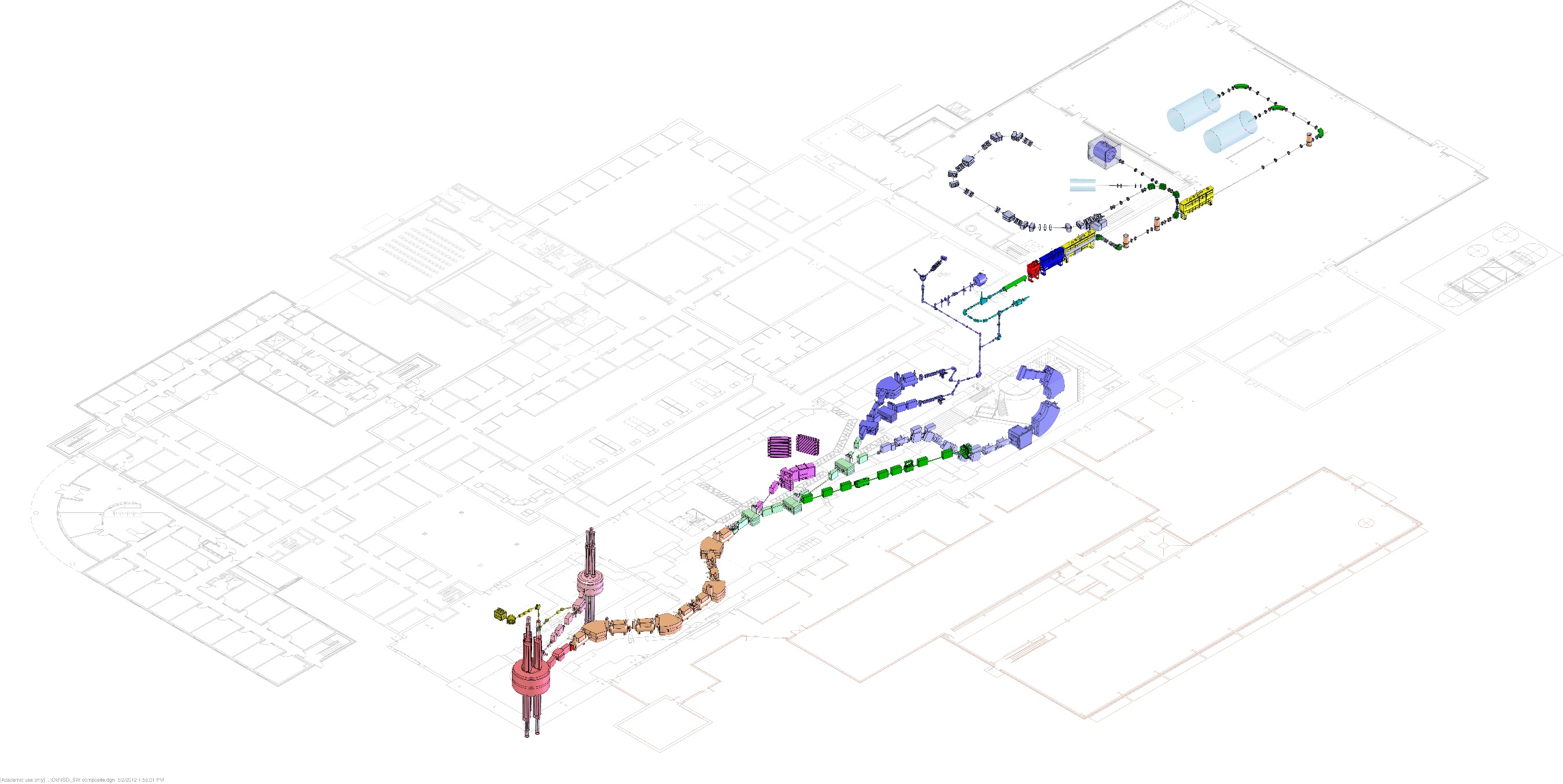 Coupled cyclotron facility and experimental beam lines
A person
~140 meters (450 feet) long
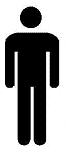 Five stories tall
SERVING USERS
NSCL is a world class research facility, supported by the National Science Foundation (NSF), that hosts the best nuclear scientists from the US and the world.
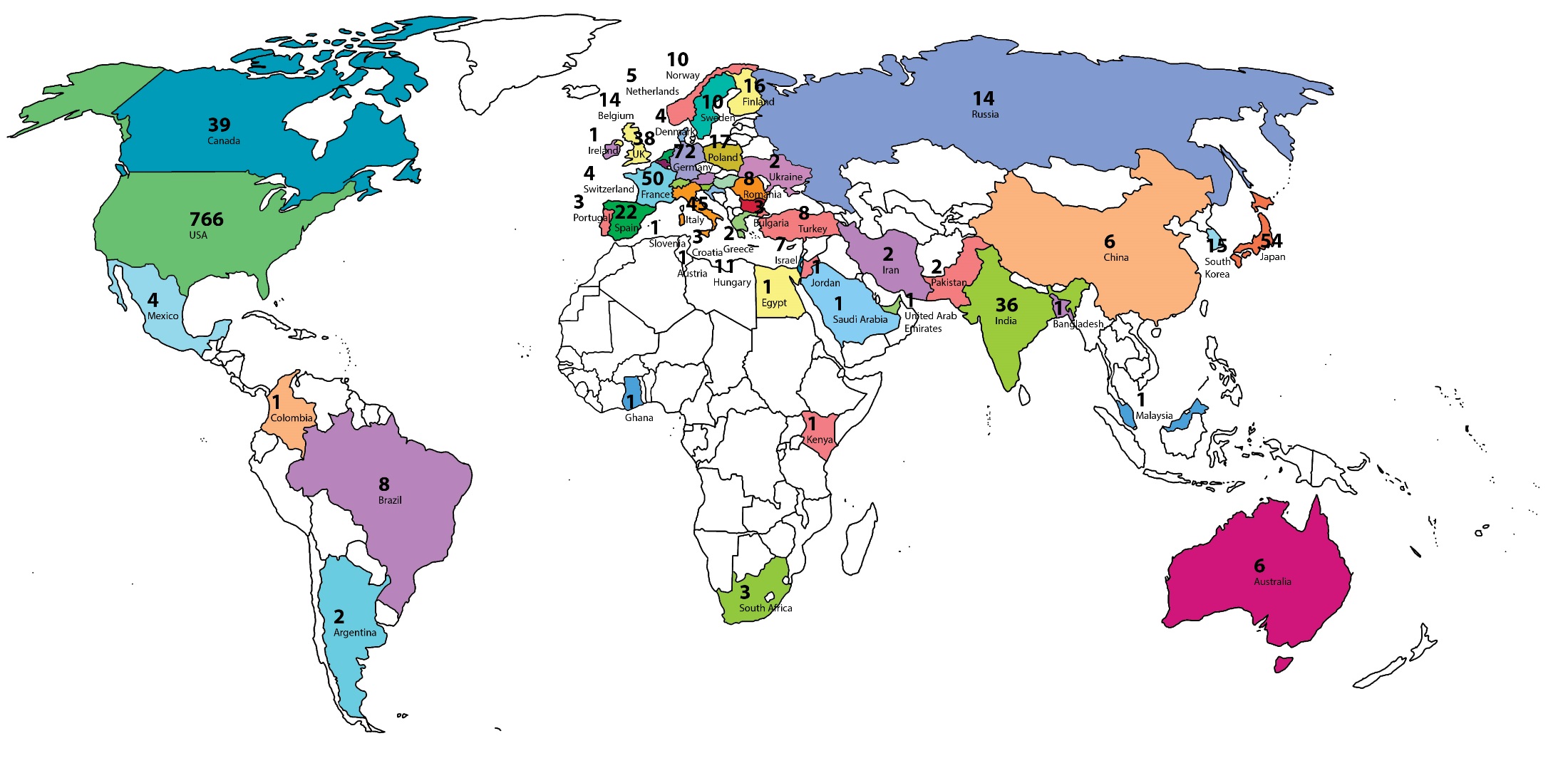 NSCL User Community
April 2013 (>1300 scientists)
BIG
BANG
STARS
 BURNING
STARS BURNING
MANY CREATED BY EXPLODING STARS 
MAKING UNSTABLE NUCLEI
HUMAN-MADE
HUMAN-MADE
How were the elements made?
The Periodic Table
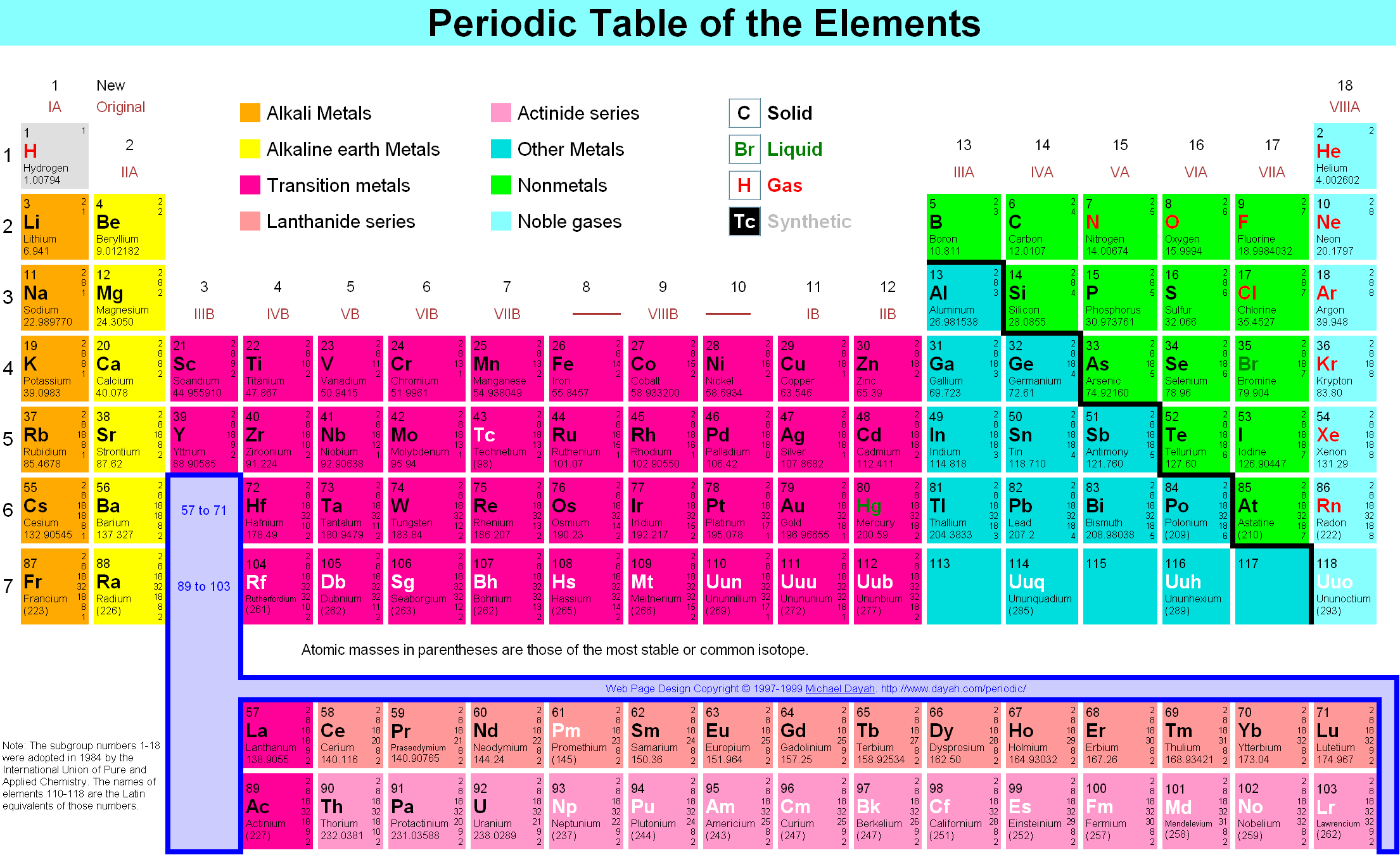 (OUR BEST THEORY SO FAR)
[Speaker Notes: Of course, we also do research because we’re curious.  One big mystery we’re trying to solve is where all the different elements came from.  H and He were created in the beginning of our universe, after the Big Bang, these were mostly created when stars fused hydrogen into heavier elements for fuel, these are man-made… but the vast majority of elements were made in a lot of strange and complicated ways!  One of which: supernovas (exploding stars) form unstable nuclei that later become these elements, so we study the unstable nuclei to understand how.]
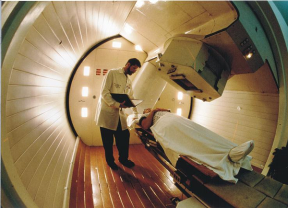 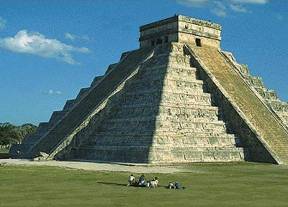 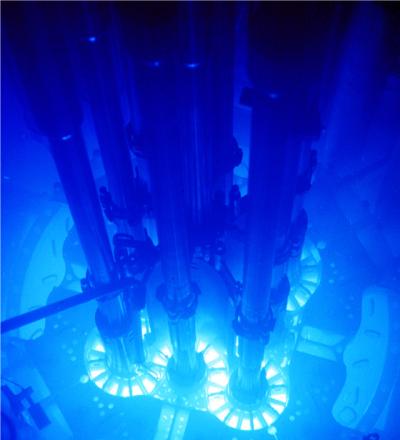 Nuclear Medicine
Archeology/Geophysics
Nuclear Power
Why study rare isotopes?
What we learn about the nucleus can generate new ideas and technologies in the fields of space science, airport security, biology/ecology, etc.
WHO IS NSCL?
700+ employees










Our employees have backgrounds in nuclear science, physics, chemistry, all types of engineering, computing, mathematics, etc. We represent most fields of Science, Technology, Engineering and Math (STEM).
Research and development scientists/engineers
Faculty researchers
Facility operators
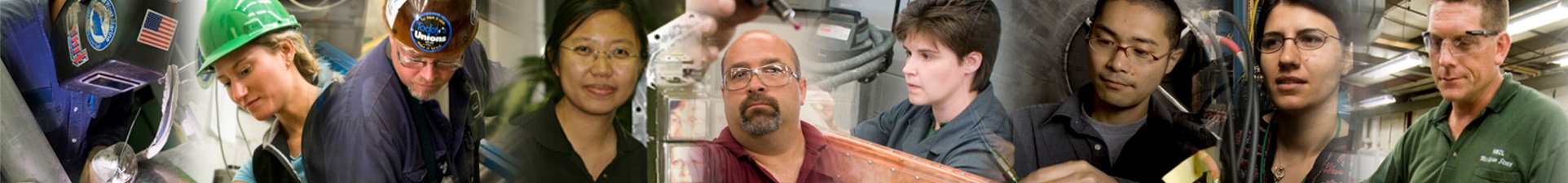 Undergrad students
Graduate
students
Technicians, engineers & machinists
EDUCATION AND OUTREACH
NSCL has the 
#1 ranked nuclear science program 
among US graduate schools
(U.S. News & World Report, 2014)
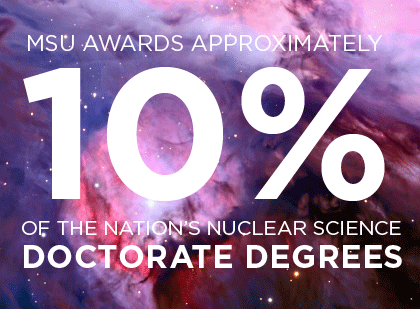 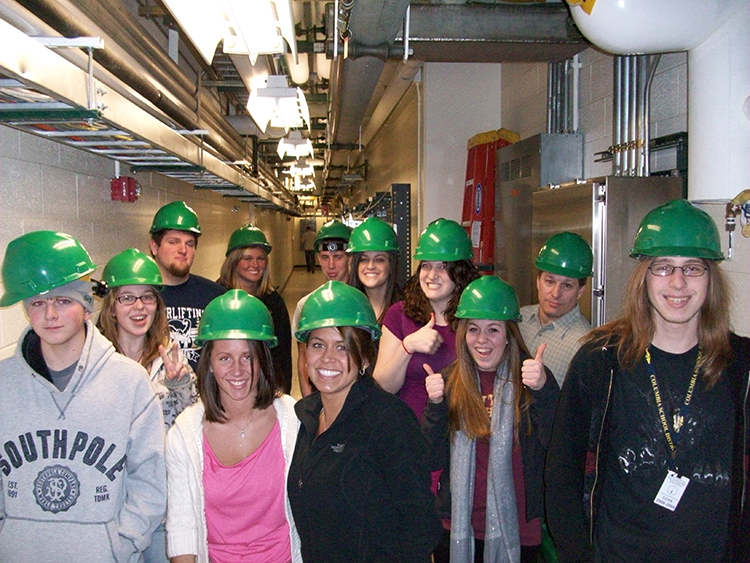 NSCL Outreach offers:
Tours for the general public
Summer research programs for middle & high school students
Nuclear science experiments and lessons for teachers to use
For more information online: www.nscl.msu.edu/public/education
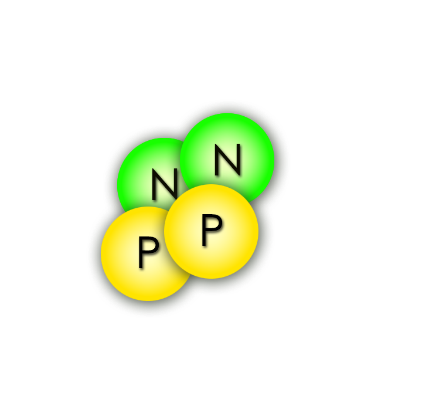 Alpha particle (He nucleus)
Proton
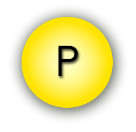 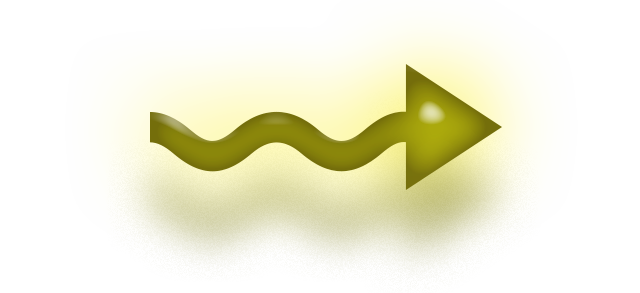 Gamma ray
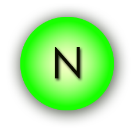 Neutron
Electron (β- particle)
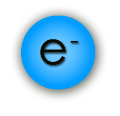 …and give off radiation 
of some kind!
Radioactive, rare isotopes decay
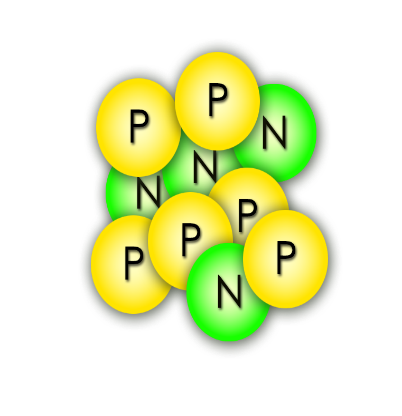 Unstable nuclei are radioactive, meaning they will decay (come apart)…
Isotopes studied at NSCL have short half-lives (< 1 s)
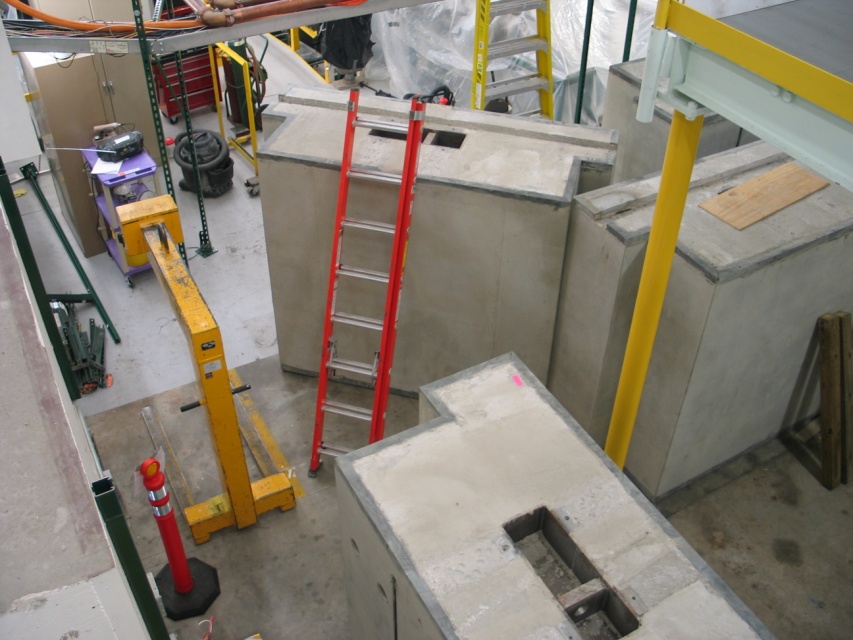 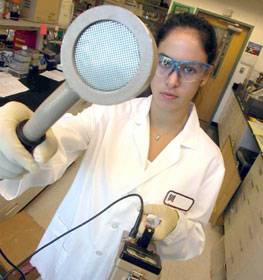 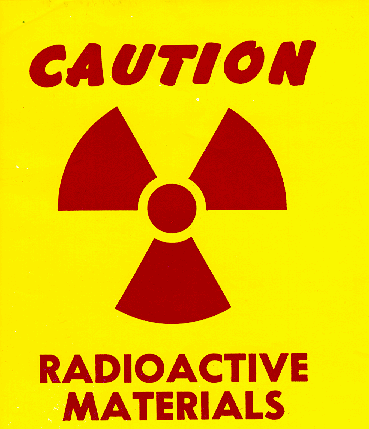 Shielding
Surveying
Labeling
and Training
Radiation Safety
NSCL takes radiation safety seriously, 
and has met NRC license standards for over 50 years

Fact: NSCL has fewer radioactive sources than a major hospital
[Speaker Notes: In our lab, we use 6-foot-thick concrete to stop radiation from escaping. We’re also very careful to scan for radioactivity and train people how to handle it safely. We checked the tour route to make sure that the radiation levels were safe for you. Radiation is not dangerous when you treat it with respect and know how to manage it. In fact, I walked around the tour route before you got here with a radiation detector to make sure it was safe.]
Radiation Exposure and You
How to make unstable nuclei
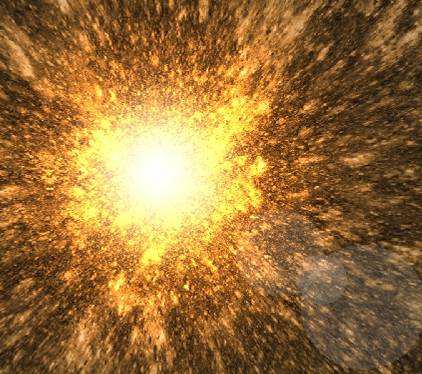 NSCL’s Coupled Cyclotron Facility
Superconductors also repel magnetic fields
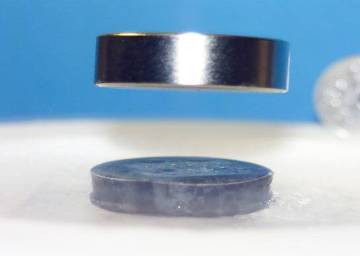 magnet
superconductor
liquid nitrogen used to cool the superconductor
Superconductivity
NSCL cyclotrons use electromagnets made from niobium-titanium wires. 
At liquid helium temperatures (-269 °C , -450 °F), these wires become superconducting, which means they have zero electrical resistance. 
This allows us to make small, powerful electromagnets used to direct and control nuclei!
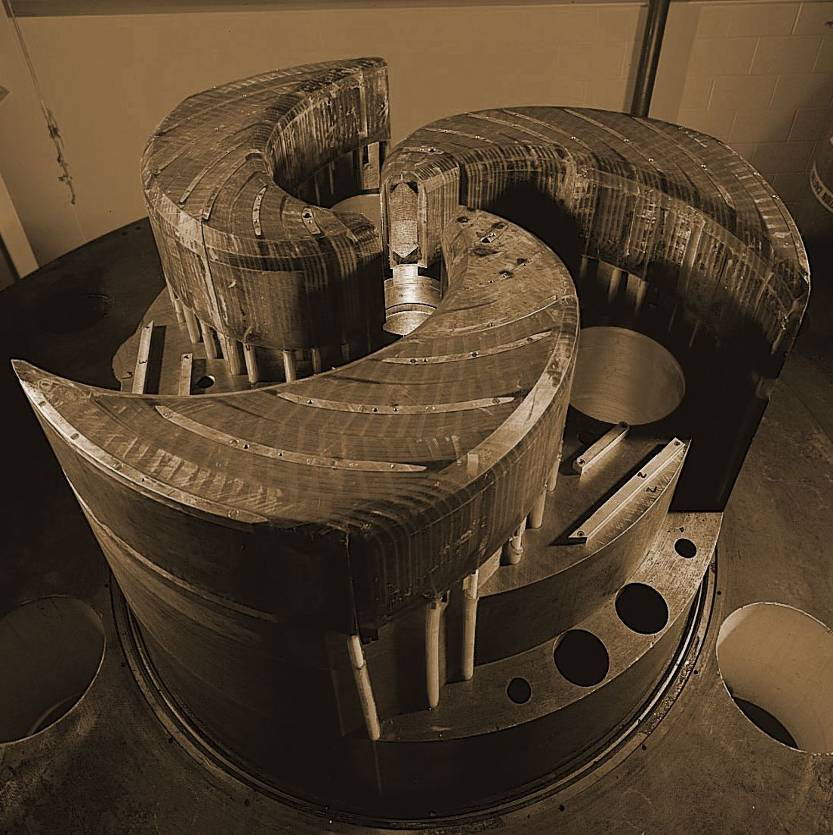 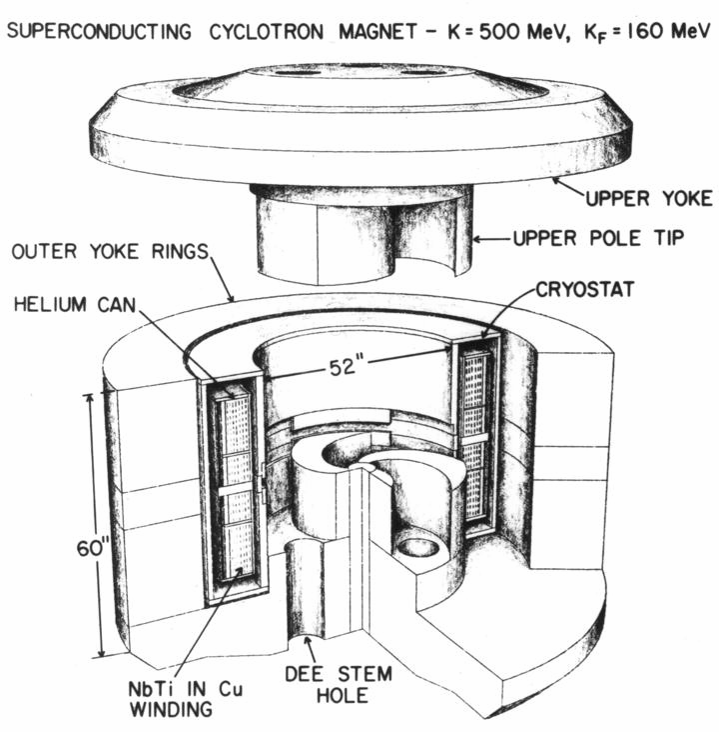 World’s first superconducting cyclotron
World’s second-highest-energy superconducting cyclotron
K500
K1200
Year completed: 1982 
Diameter: 10 ft  Weight: 100 tons
Magnetic field: 3-5 Tesla
Maximum energy it can impart to a proton: 500 MeV
Year completed: 1988 
Length of superconducting wire: 38 mi
Time of acceleration: 0.000035 seconds
Distance a nucleus travels while inside: 1.9 miles (700 revolutions)
The cyclotrons
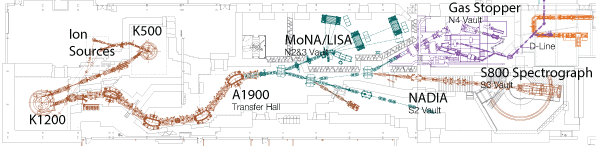 How a cyclotron works
When stable nuclei from the ion source enter a cyclotron,
a magnetic field bends their path into a circular “orbit” while electric fields speed them up, so they spiral outward
[Speaker Notes: A cyclotron uses a Magnetic field to steer the nuclei in a circle, and an Electric field to speed it up (that’s why it’s spiraling outward).  The K500 speeds nuclei up to 20% of the speed of light and sends them to the K1200, which accelerates them up to HALF the speed of light.  How far is that every second?]
Fragmentation
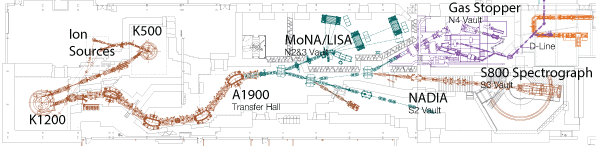 BEAM at < 0.5 c
strikes foil TARGET
exits with FRAGMENTS
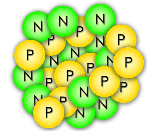 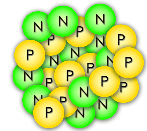 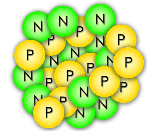 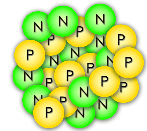 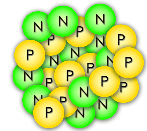 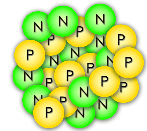 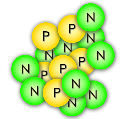 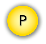 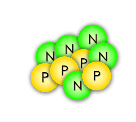 or
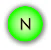 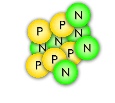 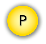 The accelerated beam consists of the one stable isotope provided by the ion source
(>1 billion nuclei/second)
Very few beam nuclei hit a nucleus in the target and break, becoming a new element/isotope
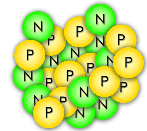 After the target, the beam contains many new isotopes (sometimes <1 desired nucleus/second)
Wide variety of nuclei from collisions with the target enter…
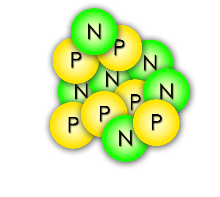 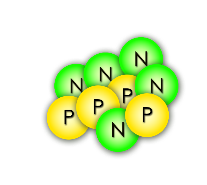 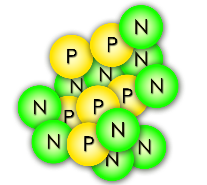 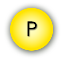 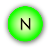 Fragment separator
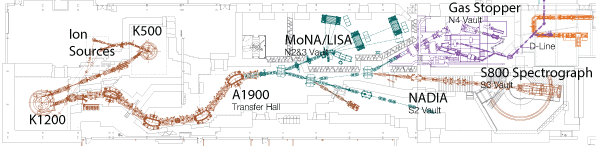 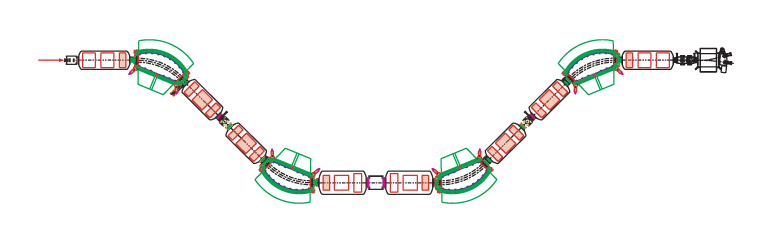 The A1900 filters out all but the one (or more) unstable nucleus for study
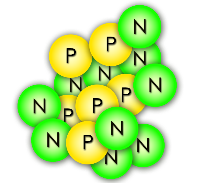 Wedge-shaped dipole magnets act like prisms that separate nuclei
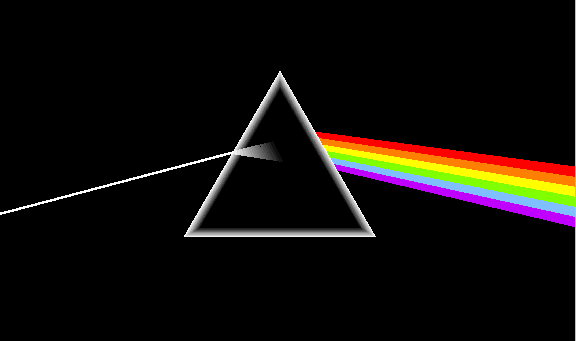 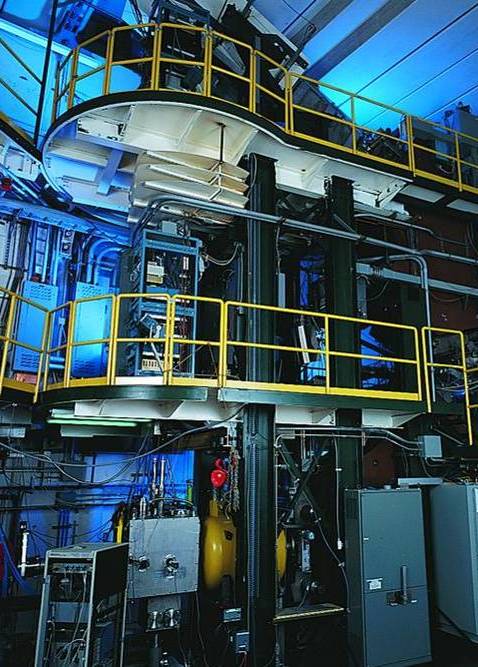 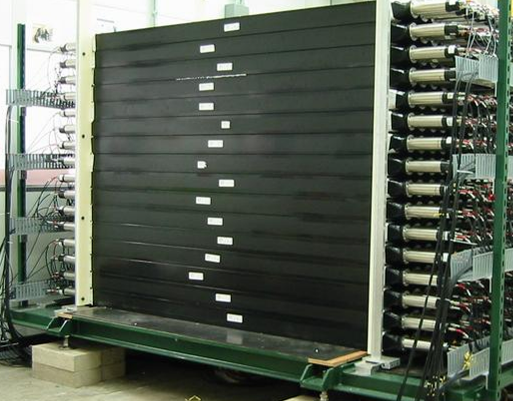 MoNA
“Halo nuclei” and neutron-rich isotopes
S800 Spectrograph
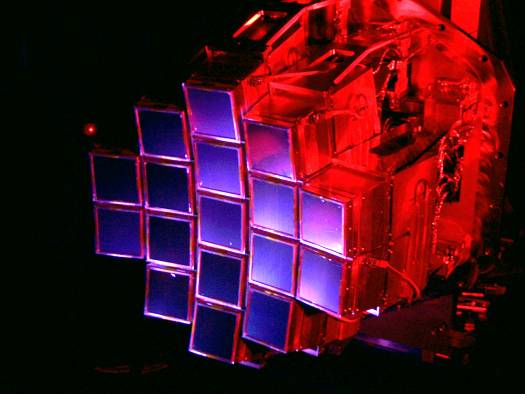 Nuclear states from particles freed in collisions
HiRA
Nuclei found in stellar reactions
Detectors
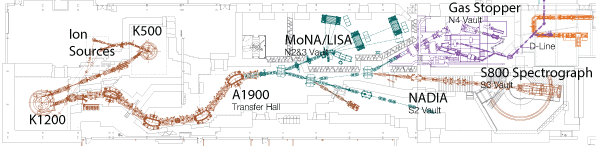 How do you measure something you can’t see?
FRIB: Facility for Rare Isotope Beams
MSU has been chosen as the site for FRIB: a $730 million US Department of Energy project to design and establish a world-leading laboratory over the next decade. Civil construction is ongoing, completion by 2022 at the latest.
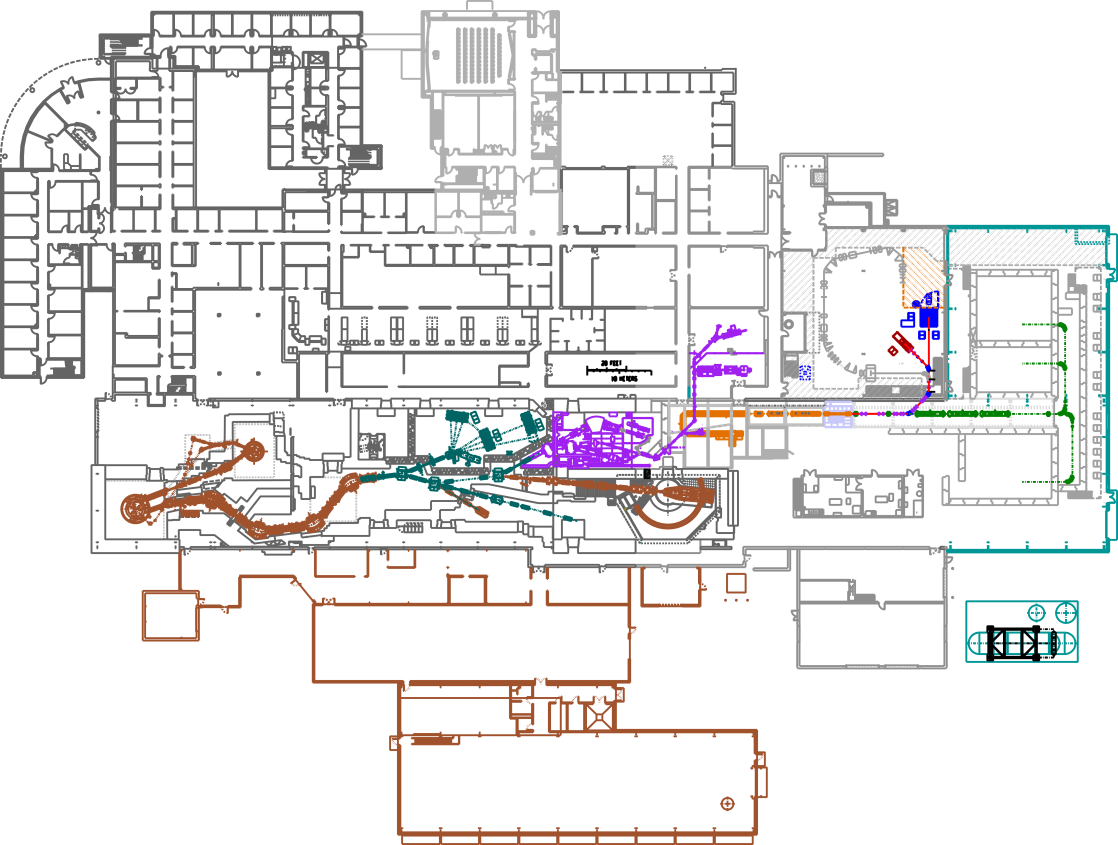 NSCL today
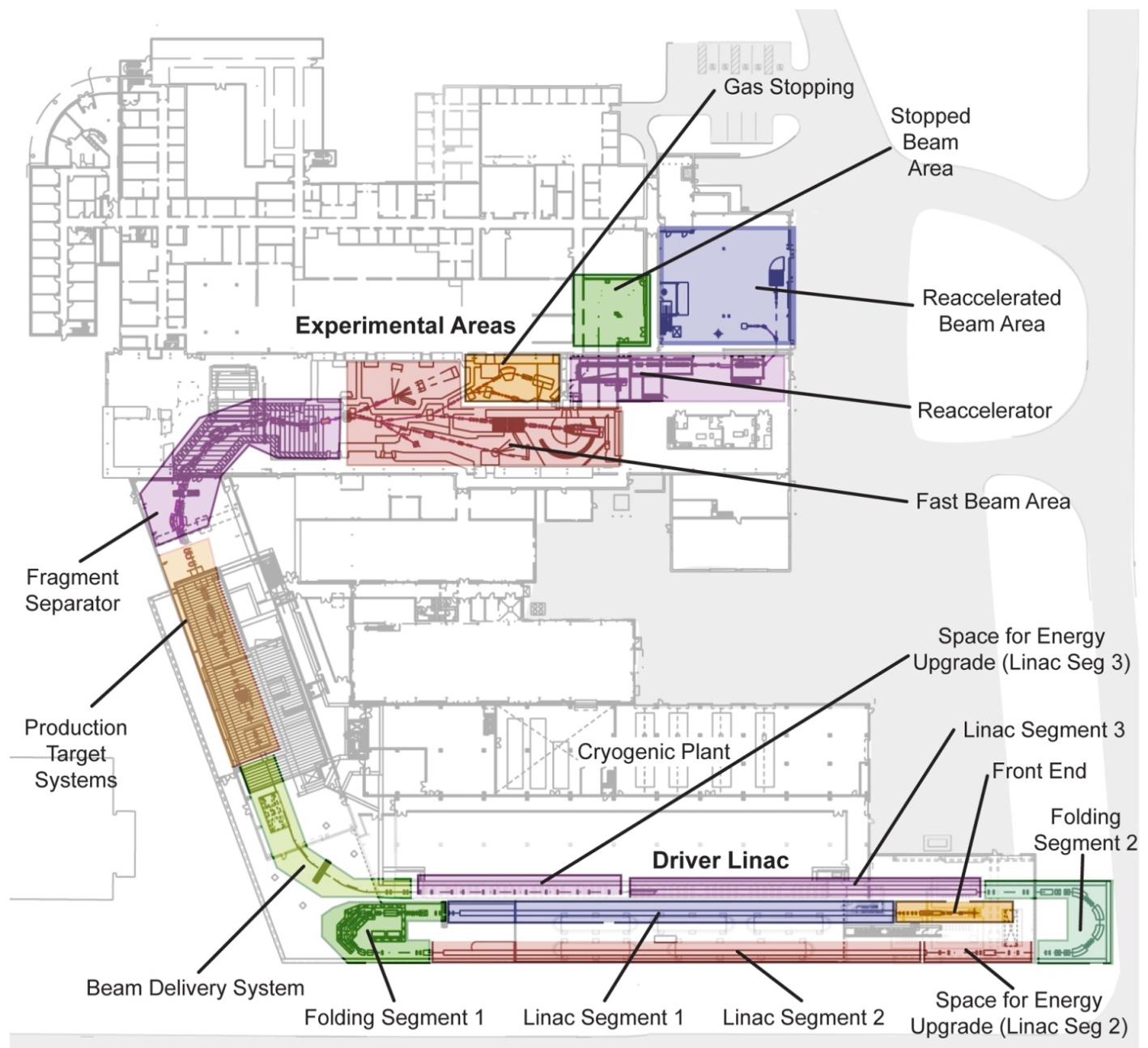 FRIB design
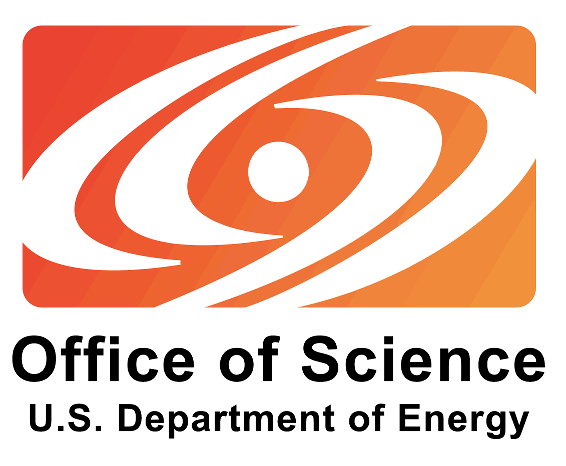 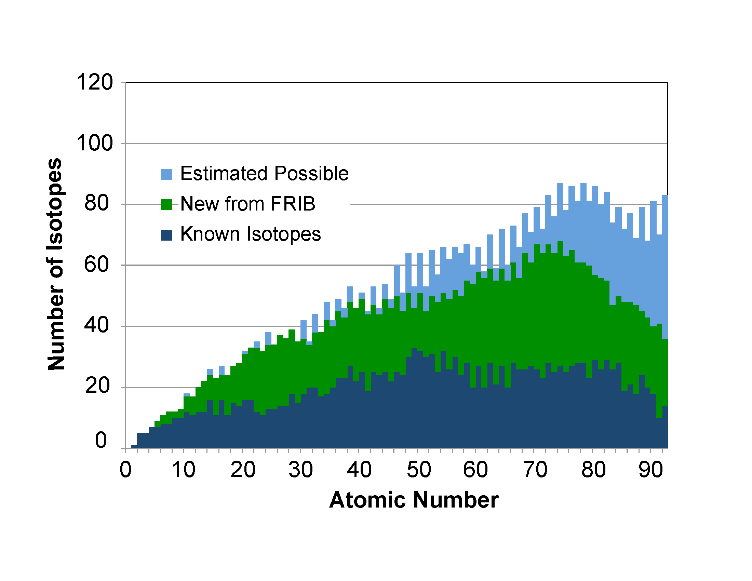 [Speaker Notes: 400-yard linear accelerator will replace cyclotrons, producing nuclei with twice the energy and thousands of times more rare isotopes per second
Many additions to the building for personnel, cryogenics, research area, etc.]
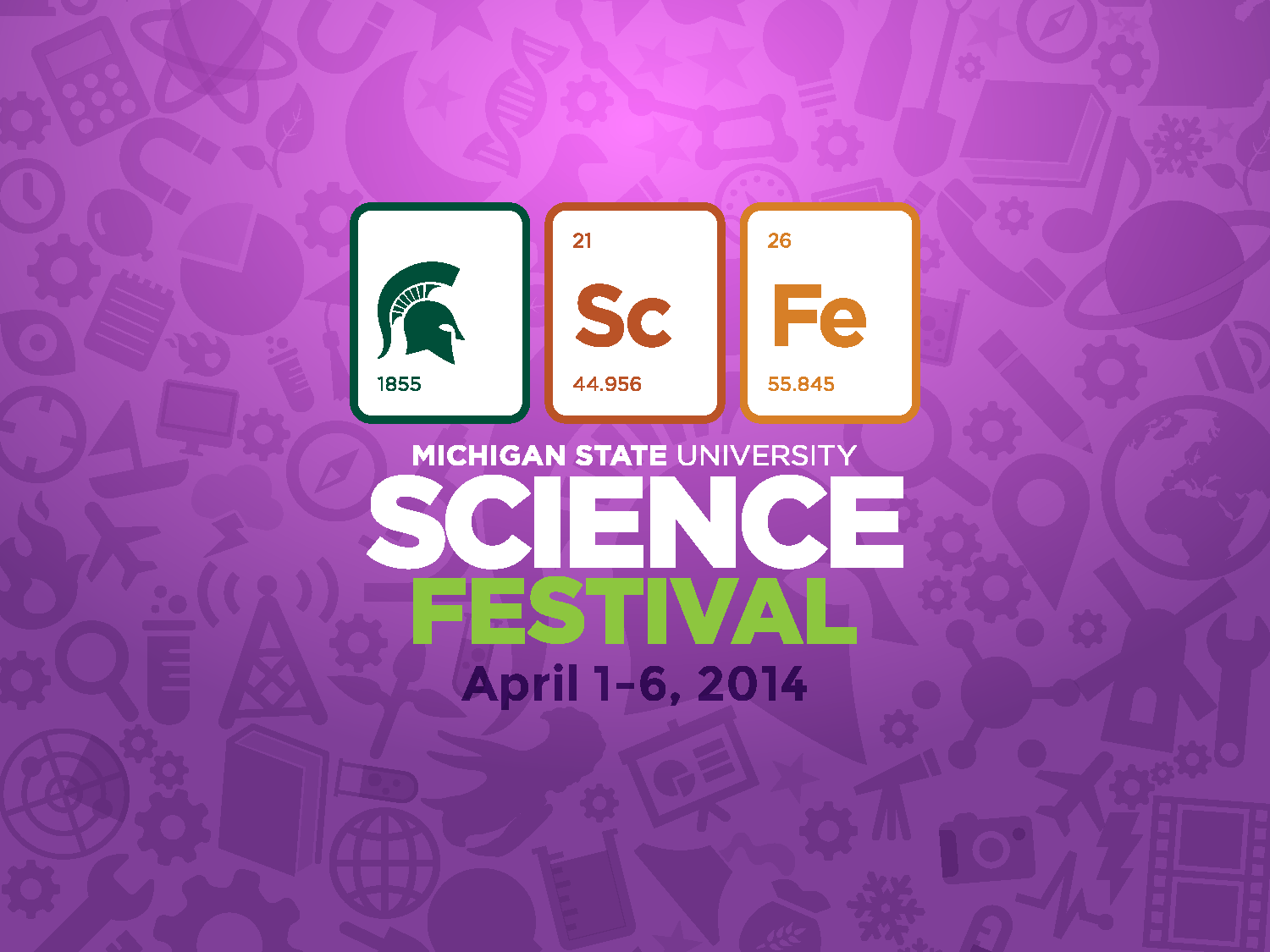 April 12-17, 2016
sciencefestival.msu.edu
sciencefestival.msu.edu
Safety First
No eating, drinking, smoking, chewing gum
Watch your head and step, don’t sit or lean on things
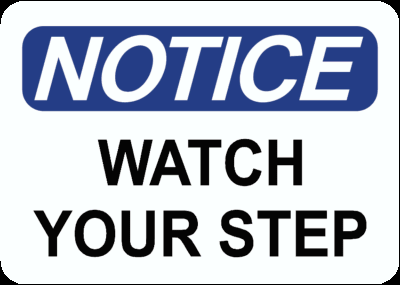 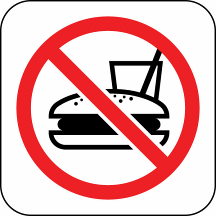 Pacemaker? Beware magnetic fields
Stay with your guide, follow instructions and don’t touch
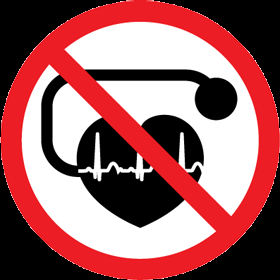 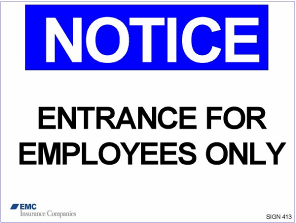 If you become separated from the tour, dial “0” from any lab phone (“305” after hours) and the receptionist will assist you
National Superconducting Cyclotron Laboratoryat Michigan State University
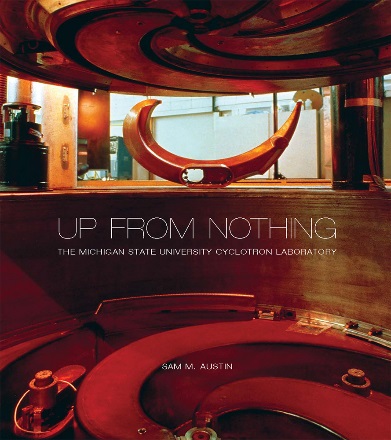 For more information about our lab and outreach programs, contact visits@nscl.msu.edu or go to www.nscl.msu.edu
OR get the just-published history Up From Nothing from MSU Press (msupress.org)
OR download the iPad game Isotopolis for free! (More platforms coming soon)
Visit the “NSCL Gift Shop” online! Go to shop.msu.edu and click on “NSCL/FRIB” under “Specialty Stores”
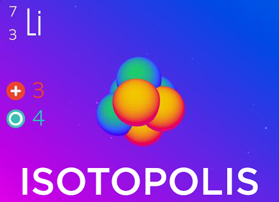 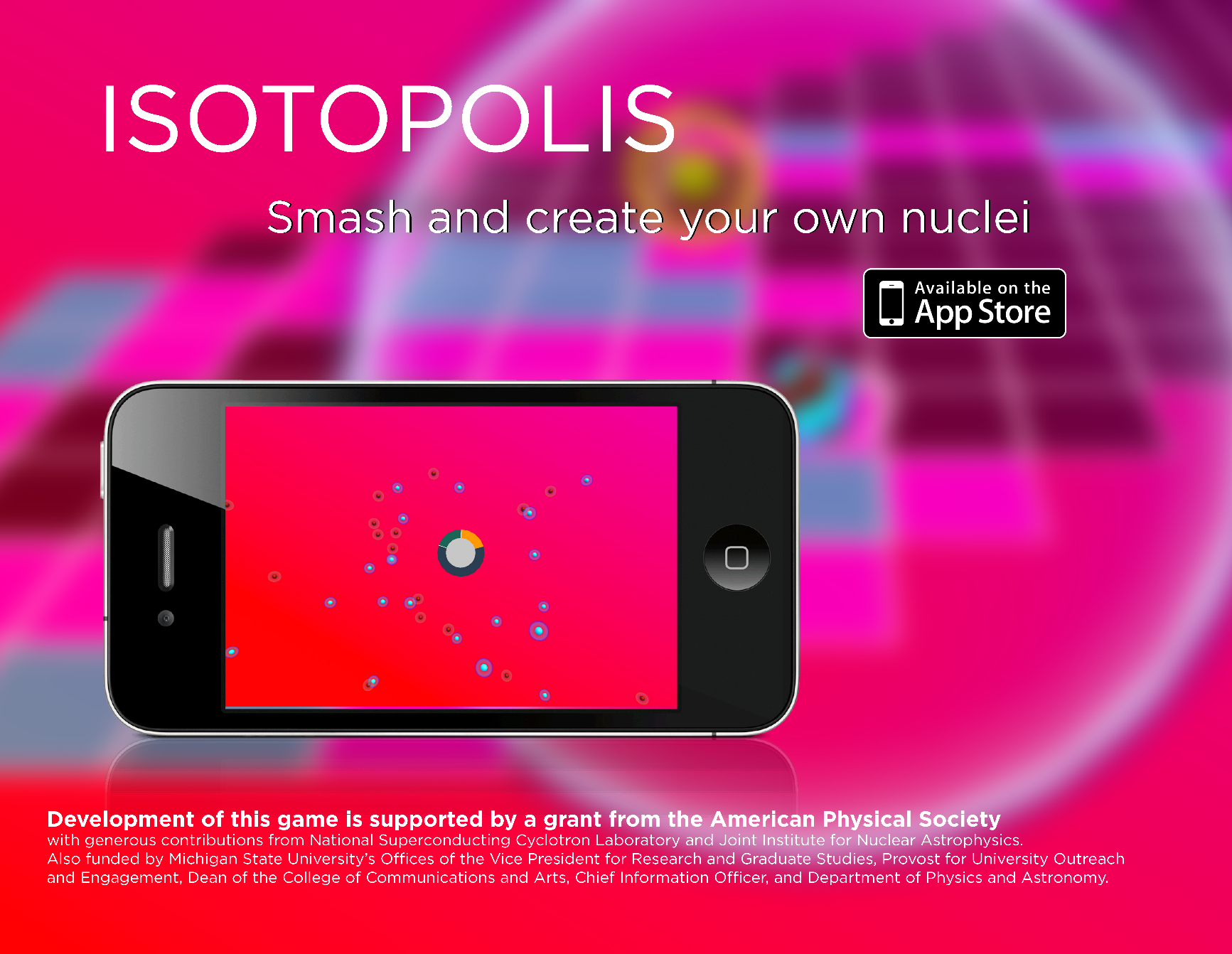 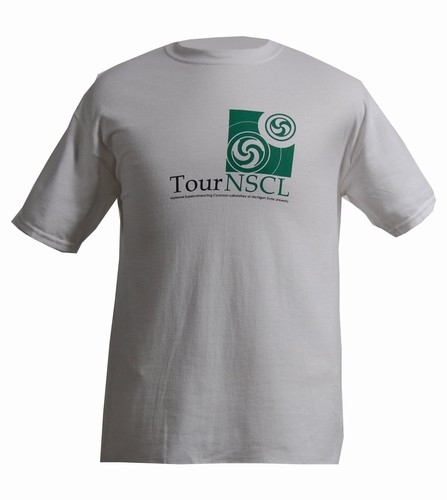 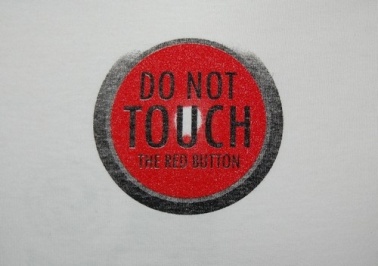 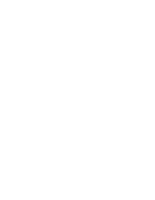 FRIB on the MSU campus
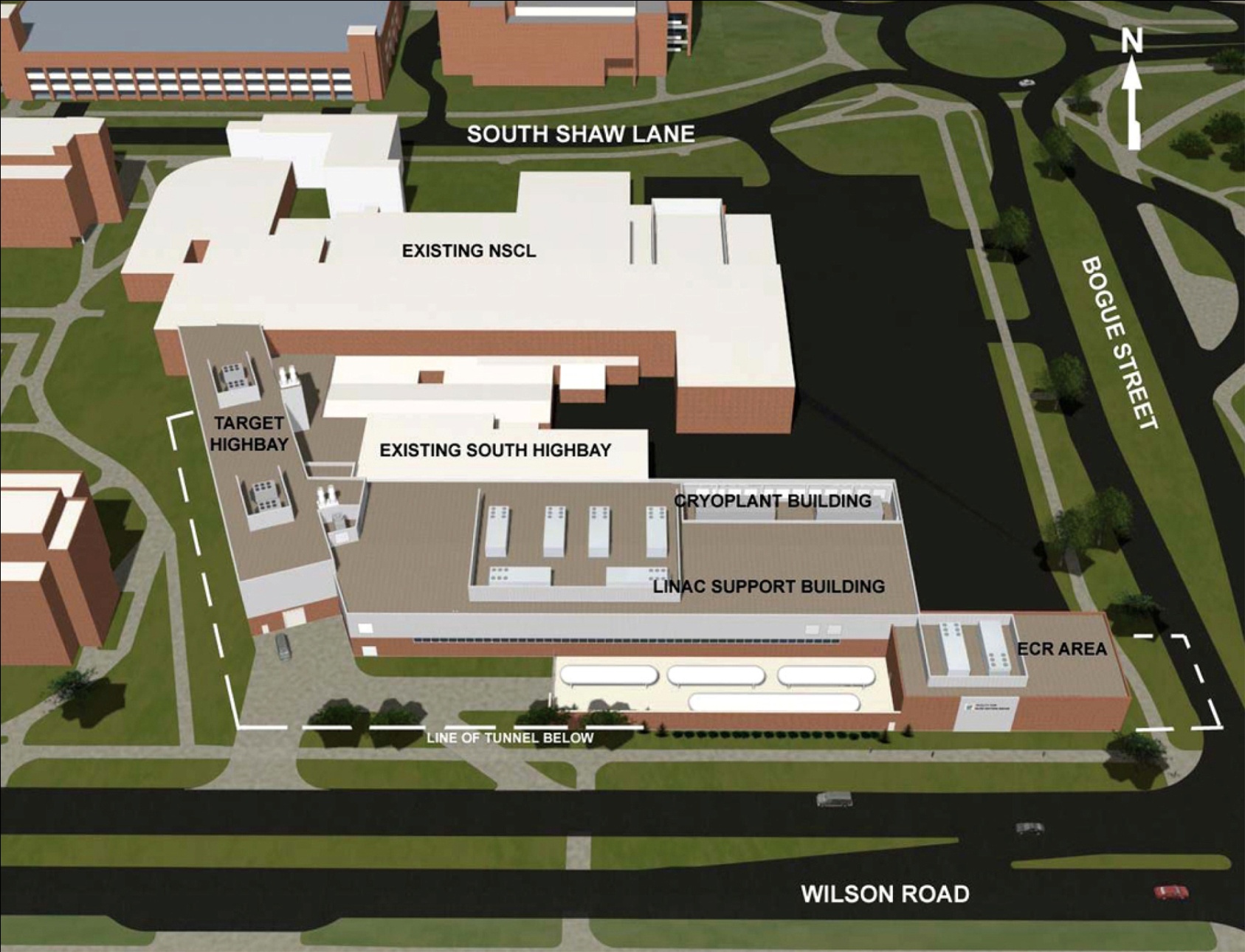 Sources of radiation
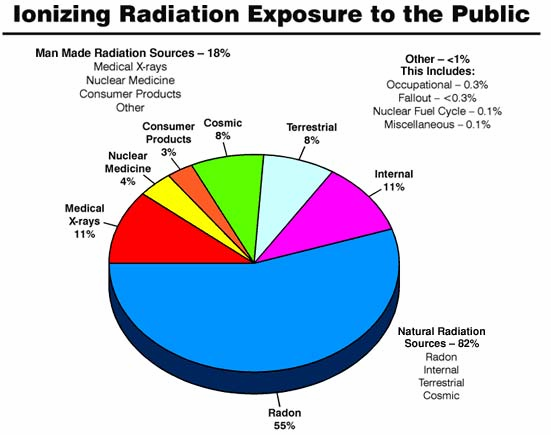 The Control Room
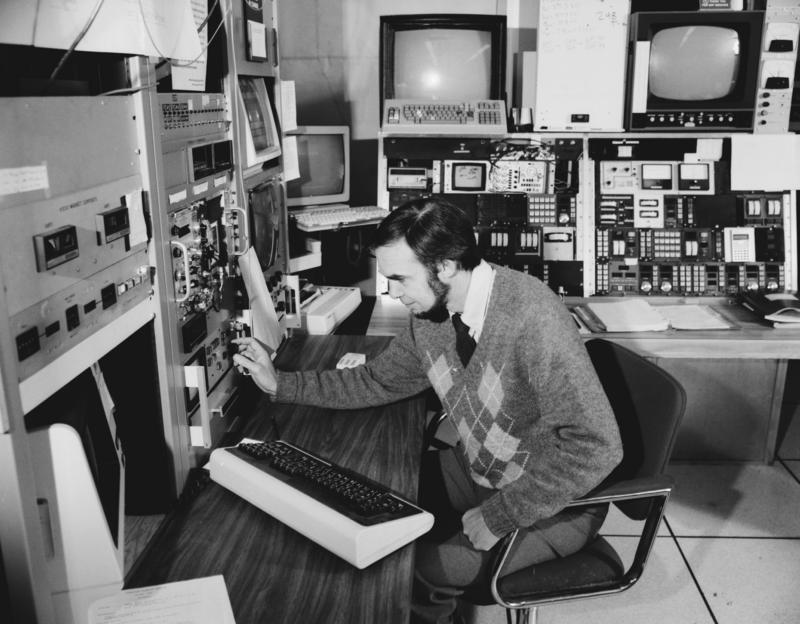 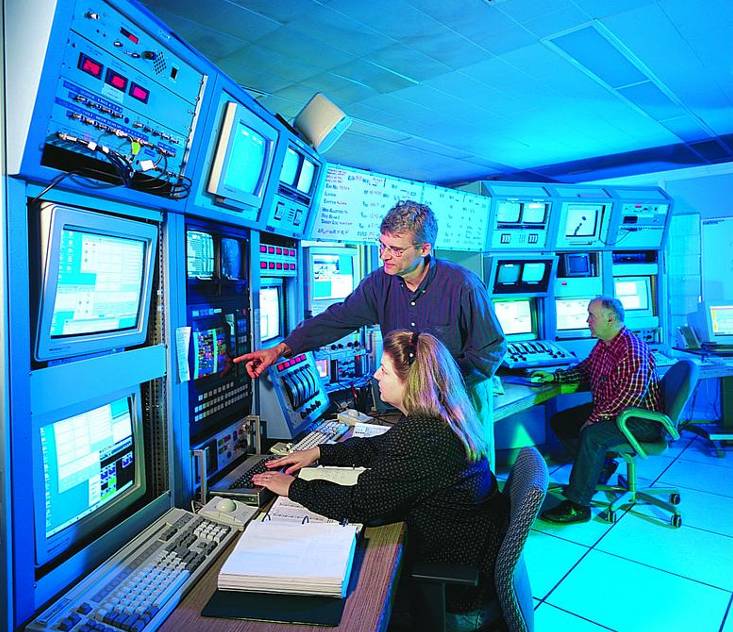 1997
1982
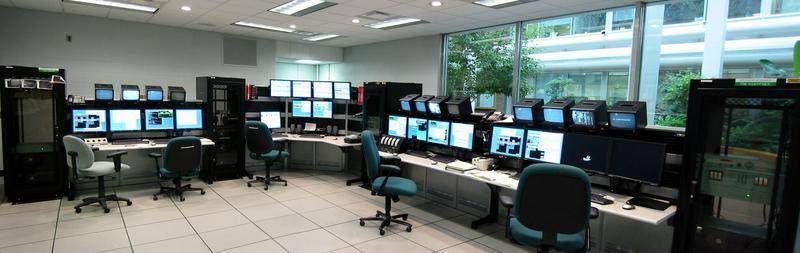 2003